স্বাগতম
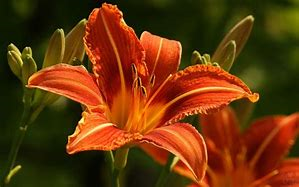 শিক্ষক পরিচিতি
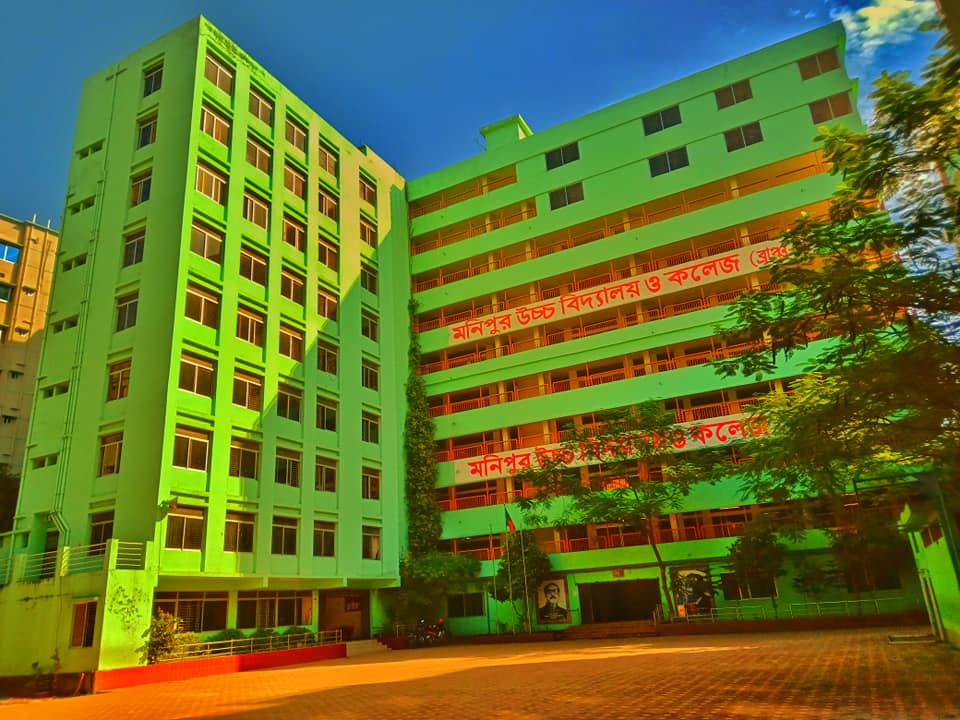 নাম-সেলিনা আক্তার পিয়াস(সহকারী শিক্ষক)মণিপুর উচ্চ বিদ্যালয় ও কলেজব্রাঞ্চ-২
বাড়ির কাজ উত্তোলন
আজকের পাঠঅধ্যায় ১২বাংলাদেশ ও বিশ্বপাঠ্যাংশ ১ (জাতিসংঘ )
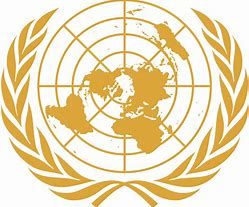 শিখনফল:
এই পাঠ শেষে শিক্ষার্থীরা –*জাতিসংঘ কী,তা গঠনের কারণ ও উদ্দেশ্য ব্যাখ্যা করতে পারবে৷*জাতিসংঘ,এর ৬টি শাখা ও ৬টি শাখার কাজ ব্যাখ্যা করতে পারবে৷
*জাতিসংঘ কী?এর মূল লক্ষ্য কী?
জাতিসংঘ হলো বিশ্ব শান্তি রক্ষায় একটি উন্নয়ন মূলক সংস্থা৷এর মূল লক্ষ্য হলো বিশ্ব শান্তি প্রতিষ্ঠা করা৷
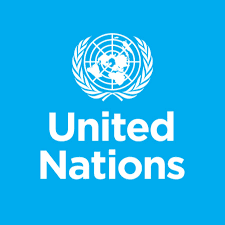 *জাতিসংঘ কেন গঠিত হয়?
যুদ্ধ কখনো জাতিতে জাতিতে সংকট নিরসনের পথ হতে পারে না৷ যুদ্ধ ডেকে আনে ভয়ংকর ধ্বংসলীলাও মানবজাতির জন্য অবর্ণনীয় দুর্ভোগ৷ প্রথম বিশ্বযুদ্ধের(১৯১৪-১৯১৮)পর বিশ্বে শান্তি প্রতিষ্ঠার লক্ষ্যে ১৯২০ সালের ১০ই জানুয়ারি “লীগ অব নেশনস” গঠিত হয়৷কিন্তু লীগ অব নেশনস এর সাংগঠনিক দুর্বলতা ও অন্যান্য কারণে বিশ্ব শান্তি বিধানে তা ব্যর্থ হয়৷ এরপর  দ্বিতীয়  বিশ্বযুদ্ধের(১৯৩৯-১৯৪৮)  ধ্বংসলীলা পৃথিবীকে গ্রাস করে৷সম্প্রীতি ও সহযোগীতার প্রয়োজন উপলব্ধি করে ১৯৪৫ সালের ২৪ শে অক্টোবর জাতিসংঘ  গঠিত হয়| মূলত ২য় বিশ্বযুদ্ধের ভয়াবহতা উপলব্ধি করে সম্প্রীতি ও সহযোগিতার লক্ষ্যে জাতিসংঘ গঠিত হয়৷
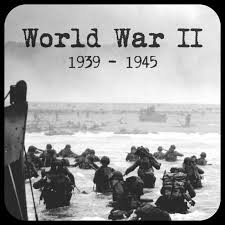 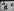 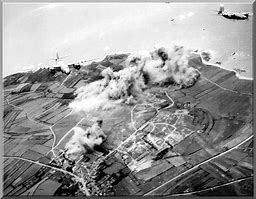 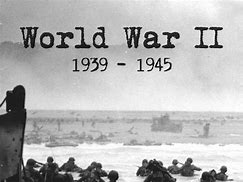 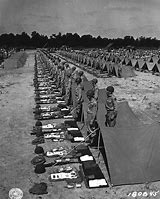 জাতিসংঘের উদ্দেশ্য:
জাতিসংঘের উদ্দিশ্যগুলো হলো:১.বিশ্ব শান্তি প্রতিষ্ঠা করা২.বিভিন্ন জাতি তথা দেশের মধ্যে সম্প্রীতি স্থাপন করা৷৩.অর্থনৈতিক,সামাজিক ও সাংস্কৃতিক ক্ষেত্রে বিভিন্ন দেশের মধ্যে সহযোগিতা গড়ে তোলা৷৪.জাত,ধর্ম,বর্ণ নির্বিশেষে সবার স্বাধীনতা ও মৌলিক অধিকারের প্রতি সম্মাম প্রদর্শন৷৫.বিভিন্ন দেশের মধ্যে বিদ্যমান বিবাদ মিমাংসা করা৷
জাতিসংঘের প্রধান ৬টি শাখা ও এদের কাজ:
*শ্রেণির কাজ:
প্রশ্নগুলোর উত্তর দাও:১.বিশ্ব শান্তি ও নিরাপত্তা রক্ষার দায়িত্ব কার?২.জাতিসংঘের শাখা কয়টি?৩.জাতিসংঘের প্রশাসনিক শাখার নাম কী?৪.জাতিসংঘ কত সালে গঠিত হয়?৫.বিশ্ব ব্যাংকের সদর দপ্তর কোথায় অবস্থিত?
উত্তর সমূহ:
১.নিরাপত্তা পরিষদের৷২.৬ টি৷৩.সচিবালয়৷৪.১৯৪৫ সালের ২৪শে অক্টোবর৷৫.যুক্তরাষ্ট্রের ওয়াশিংটনে৷
বাড়ির কাজ:
১.দ্বিতীয় বিশ্বযুদ্ধের পরিপ্রেক্ষিতে বিশ্ব শান্তি প্রতিষ্ঠার লক্ষ্যে একটি  আন্তর্জাতিক সংস্থা গঠন করা হয়৷এর নাম কী?এর ৫টি উদ্দেশ্য লিখ৷২. জাতিসংঘের নিরাপত্তা পরিষদ সম্পর্কে ব্যাখ্যা কর৷
ধন্যবাদ
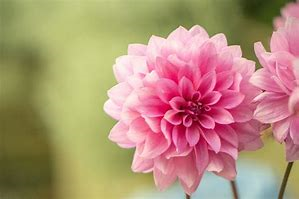